Capnography in Recovery
Neal Willis
4th October 2016
What is Capnography?
Bedside monitor
Gives a numerical value
Also gives a WAVEFORM
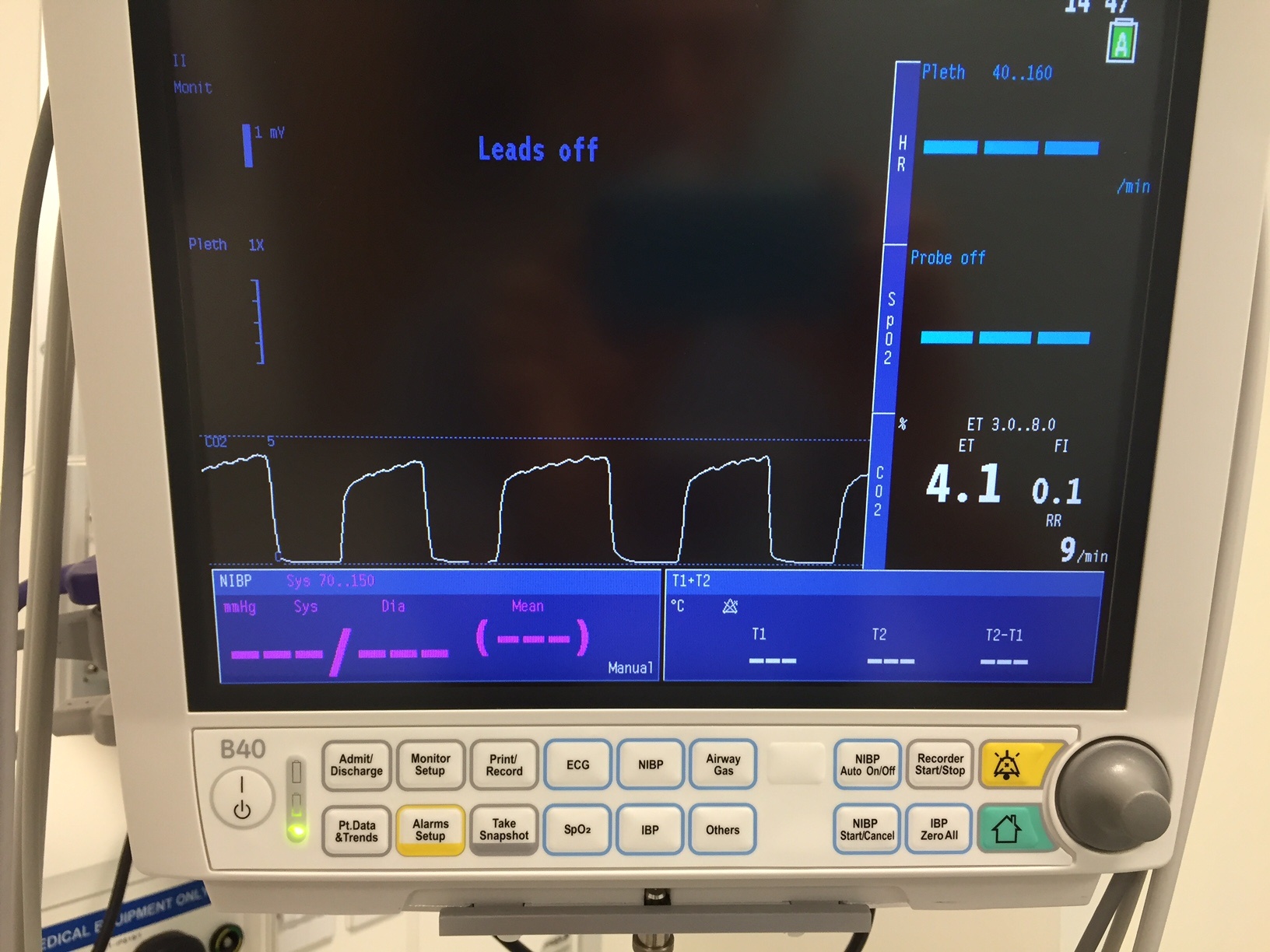 Why are we talking about it?
2011: NAP 4 recommends routine use of capnography in all areas where airway management is occurring
2015: Updated AAGBI guidelines recommend routine use of capnography in recovery

2016: RHC Glasgow are going to implement these guidelines in theatre recovery
Why?
Imagine a patient with an LMA obstructs their airway in recovery while you’re writing down their observations
They’re post-op after having 17 baby teeth extracted
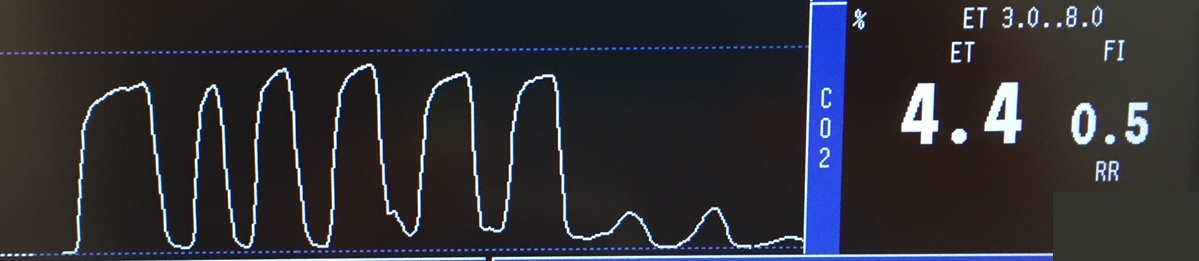 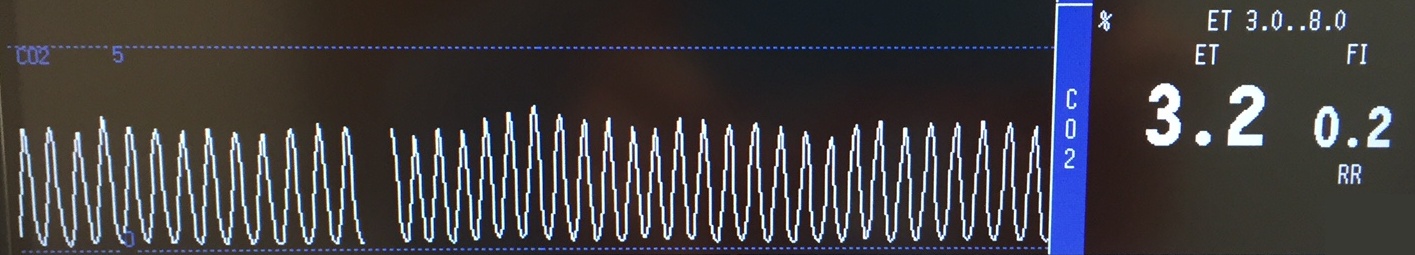 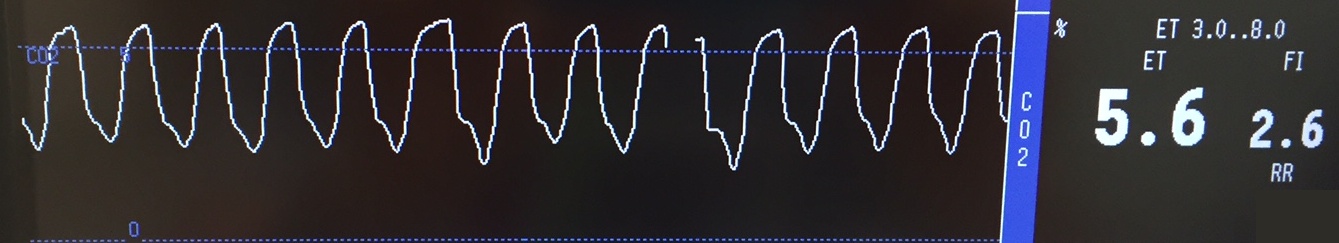 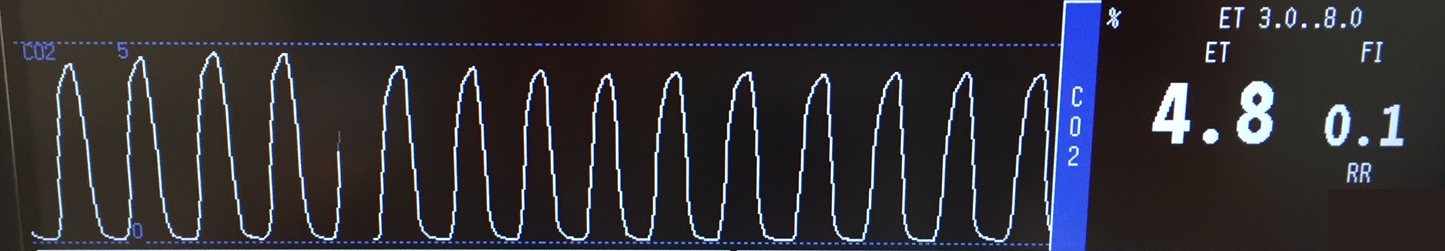 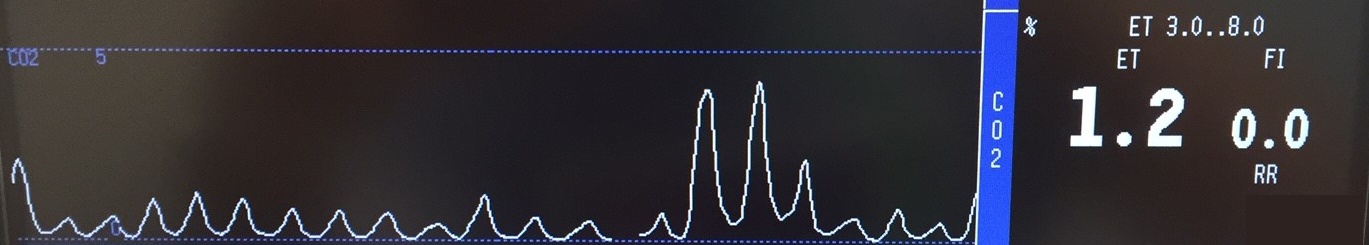 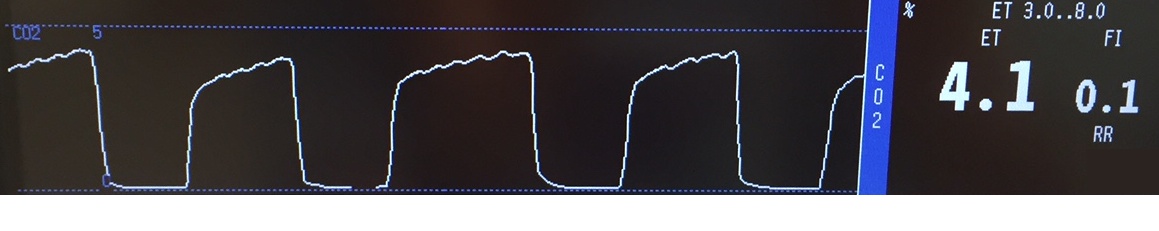 NAP 4
Case report
You said something about cardiac output?
Think about where CO2 comes from
Now imagine the heart stops

OK?

So, how is that relevant to the airway in recovery?
‘SAFE’ Approach
Can you See CO2?
What is the Appearance of the waveform?
What is the Frequency of the waveform?
What is the ETCO2 value?
Example
Can you 	See CO2?
What is the 	Appearance of the waveform?
What is the 	Frequency of the waveform?
What is the 	ETCO2 value?
Example
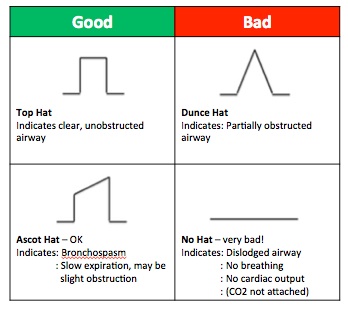 Example
Can you 	See CO2?
What is the 	Appearance of the waveform?
What is the 	Frequency of the waveform?
What is the 	ETCO2 value?
Example 2
Can you 	See CO2?
What is the 	Appearance of the waveform?
What is the 	Frequency of the waveform?
What is the 	ETCO2 value?
So What Next?
Workbook
Assessment
Certificate (good for revalidation!)
Hopefully annual recertification
Bedhead signs at each bed space
The Long and Short
Started on Monday 31st October 2016
All patients with an LMA or endotracheal tube will have CO2 monitored in theatre recovery until successful removal of the airway device
New theatre documentation will lag behind by some way, but will include space to document CO2